Overzicht en inzicht mbt. Europese en (inter-) nationale ontwikkelingenarchitectuur & standaardisatieplan van aanpak
voor QA-team van Edustandaard (6 juni 2023)
Evelien Renders / SURF
Ronald Ham / SURF
Henk Nijstad / Bureau Edustandaard-Kennisnet
Opdracht van Standaardisatieraad: "kom in control mbt. Europese en (inter-)nationale ontwikkelingen qua architectuur en standaarden"
Overzicht en inzicht: 
Kennis van relevante ontwikkelingen op zowel sectoraal als boven-sectoraal niveau
Risico's en kansen: 
Identificatie van urgente risico's en kansen, met een actieplan voor respons
Betrokkenheid: 
Correcte betrokkenheid waarbij alle relevante perspectieven worden meegenomen, met goede communicatie en voldoende mandaat
Capaciteit Nederlandse inzet: 
Evenwichtige en efficiënte inzet, rekening houdend met beperkte capaciteiten
Portfoliobenadering: 
Integrale sectorale en boven-sectorale aanpak
[Speaker Notes: Henkzodat we daar al rekening mee kunnen houden in onze ontwikkelingen en standaardisatieprocessen. 

In control:
Is er overzicht en inzicht van de relevante Europese / internationale en ook nationale ontwikkelingen, zowel vanuit sectoraal (per sector) als boven-sectoraal perspectief? 
zijn de (urgente) risico’s en kansen goed in beeld? Is er een plan om hierop in te spelen 
Als er betrokkenheid is, is dat op de juiste manier? Worden alle relevante perspectieven meegenomen? Is er goede communicatie, voldoende mandaat etc 
Is er een evenwichtige en efficiënte inzet, gezien de beperkte capaciteit? 
Gebeurt dit alles vanuit een portfoliobenadering, dus vanuit een integrale sectorale en boven-sectorale aanpak?]
Title slide
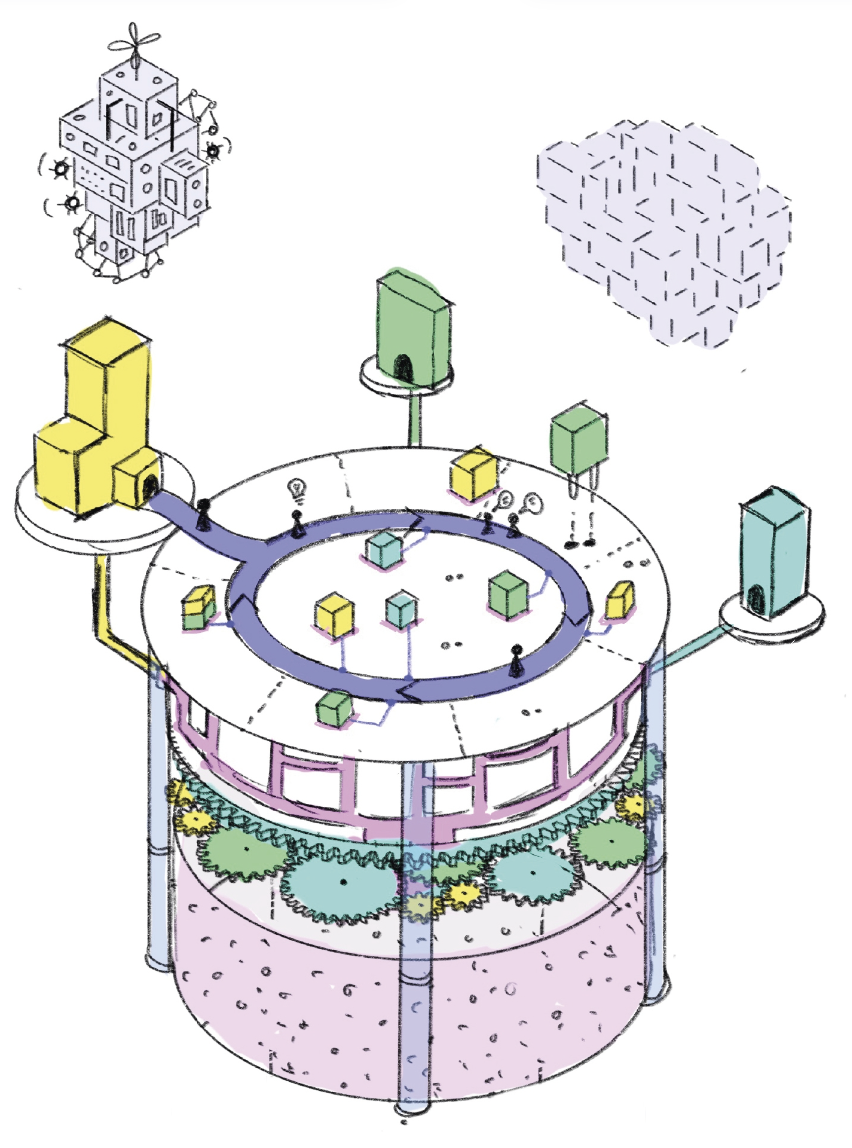 Mapping the ecosystem
Together...
Evelien Renders, SURF | TF-EDU at TNC23| 6 June, 2023
Visualisation by Dirma Janse for SURF
Groups that SURF participates in on EU interoperability
Think Tank
Interoperability Group
TF-EDU
20 people  | EU
All educational sectors, but focus on higher ed (EUI)
Continued collaboration….
17 people | EU focus
Ecosystem focus
[Speaker Notes: https://www.eunis.org/thinktank/]
Chapter yellow
Proof of Concept EduXS.eu
[Speaker Notes: SURF is samen met internationale partners al een initiatief begonnen dat veel nuttig voorwerk lijkt te bieden (EduXs.eu) => dat willen we combineren 
Het plan is om die twee zaken te combineren en daarbij aansluiting te zoeken bij het genoemde initiatief.]
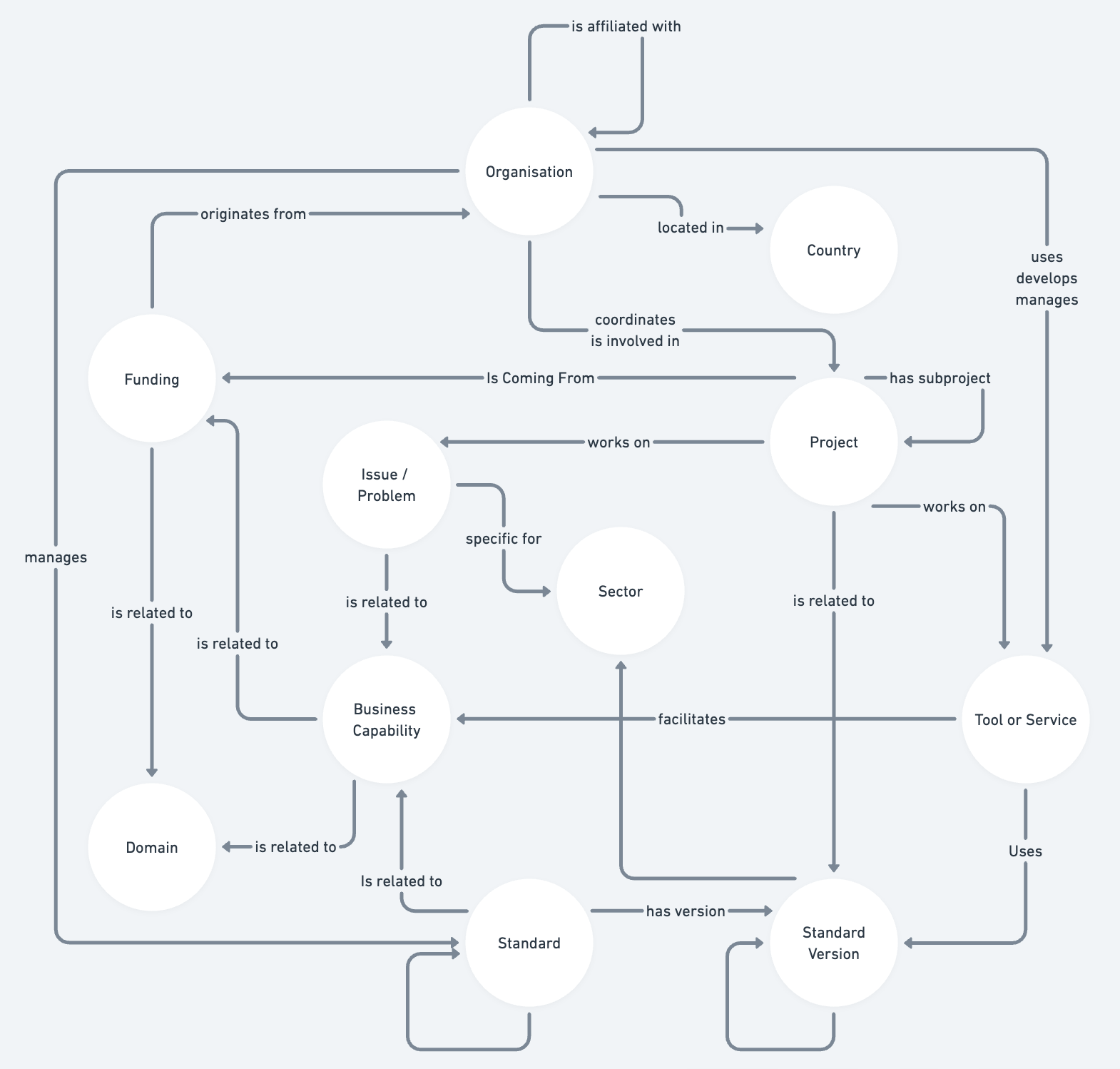 Knowledge graph
Work in progress
see www.EduXS.eu for a link to the database and wireframe
Content
Wireframe
Plan van aanpak - 3 stromen:
Architectuurraad is in 1ste instantie de plek (boven-sectoraal) om het overzicht te beoordelen en te verkennen of dit bruikbaar is om ‘in control’ te komen
[Speaker Notes: Henk
Tijdpad tot 31-12-2023, daarna evaluatie
Streven is om zoveel mogelijk mee te leren en hergebruiken van Europese trajecten, echter de tijdslijnen kunnen tussen de verschillende initatieven afwijken]
Stroom 1: Datamodel voor de op te bouwen metadata
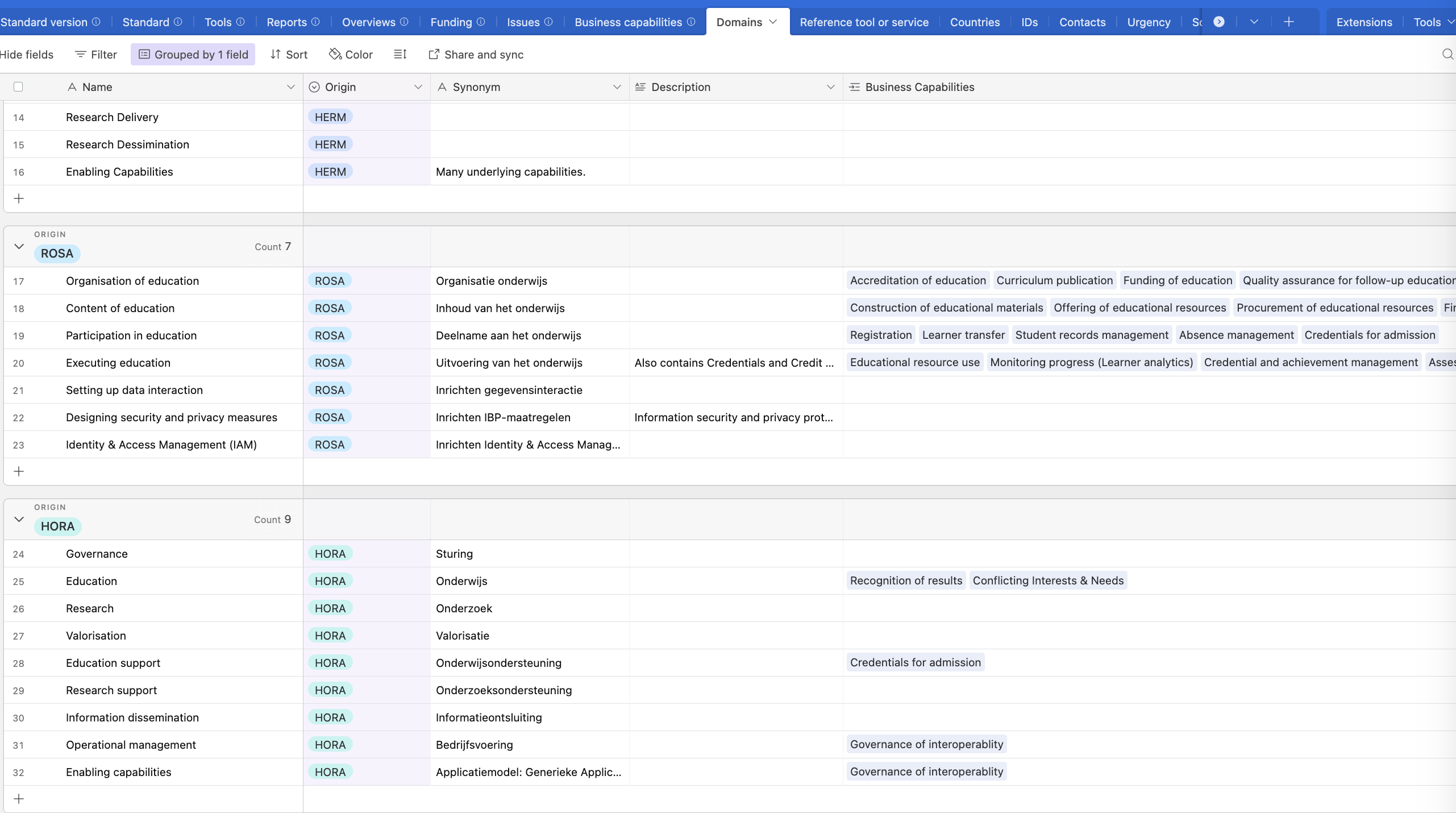 HORA, HERM, ROSA? 

Gezamenlijk vocabulaire 

Urgentie:
Definitie
Perspectief
[Speaker Notes: Evelien
Welke metadata is nuttig en nodig?
Definities
Vocabulaires
Bijv. duiding van een afspraak of architectuurontwikkeling => ROSA? HERM?
Bijv. urgentie:
Wat is de definitie
Vanuit welk perspectief
Welke waardes?]
Stroom 2: Inventariseren metadata (standaarden, projecten, organisaties, etc)
[Speaker Notes: Henk
Perspectief van een werkgroep van Edustandaard en de afspraak / afspraken die onder beheer zijn. Zij hebben nu ook al overzicht voor eigen domein, kunnen ook belang en urgentie binnen hun scope inschatten
Voorgestelde werkgroepen zijn:
OOAPI/OKE
Edukoppeling
IBP/UBV
Toegang/IAM
Streven om metadata uit Europese projecten zoveel te hergebruiken]
Stroom 3: Te gebruiken tooling
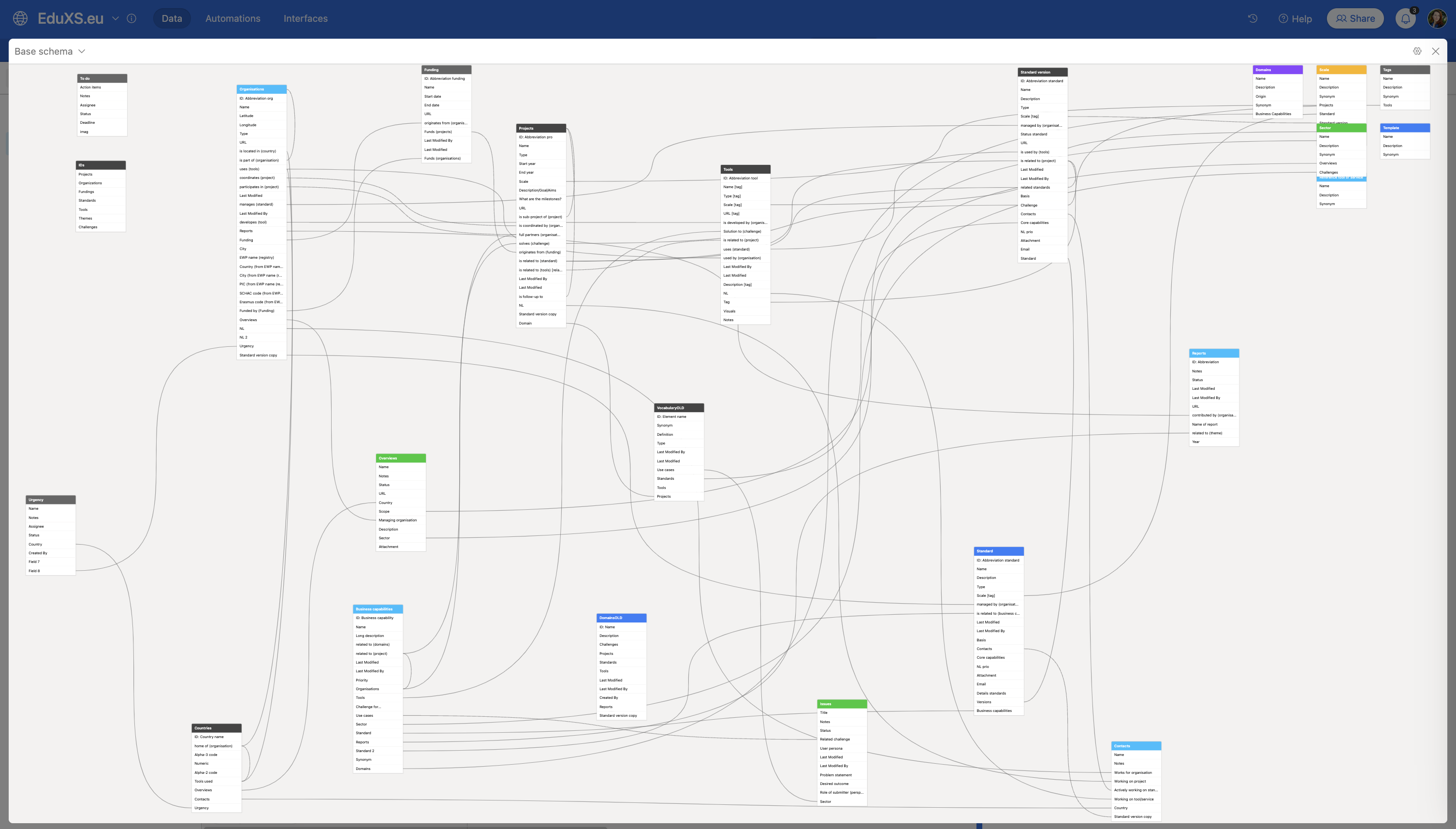 [Speaker Notes: Evelien
Airtable.com is nu bij de PoC in gebruik > Erg flexibel en snel prototypen
Amerikaanse server, voor PoC goed genoeg, maar ook voor pilot?
Te onderzoeken welk tool voor de pilot kan worden gebruikt]
Planning / randvoorwaarde
[Speaker Notes: Het is wens van de Standaardisatieraad om eind 2023 een goede stap te hebben gemaakt naar overzicht en inzicht
Daarom dit project tot 31-12-2023. Daarna evaluatie en bepalen hoe verder.
Belangrijk om in sync te zijn met de Europese ontwikkelingen op dit gebied (NL is geen geen eiland, zoveel mogelijk aansluiten en hergebruik). Tijdslijnen kunnen wel erg verschillen]
Gevraagd aan QA-team
Is er instemming met het voorgestelde plan van aanpak (drietrapsaanpak)?
Zijn relevante partijen, inclusief genoemde werkgroepen, betrokken?
OOAPI/OKE, Edukoppeling, IBP/UBV, Toegang/IAM 
Zijn er specifieke wensen of eisen die we moeten overwegen?
Heeft het QA-team feedback of suggesties met betrekking tot de te gebruiken tools?
[Speaker Notes: Kan het te presenteren plan van aanpak (3 sporen aanpak) op instemming rekenen? 
Zijn de juiste partijen w.o. de te noemen werkgroepen erbij betrokken?
Zijn er specifieke wensen die er meegenomen kunnen worden.
Mbt. De te gebruiken tooling: heeft het QA-team suggesties of opmerkingen?]